LW4
2. Using Figure 1, describe one characteristic of the base of     taller trees.
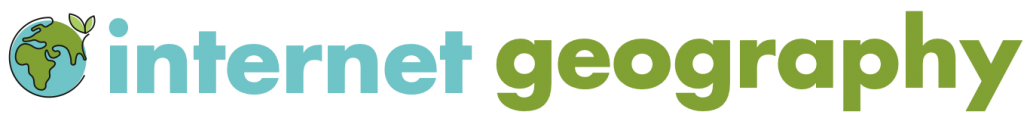 Learning Review - 4
The physical characteristics of a tropical rainforest
Study Figure 1, a diagram showing the structure of the tropical rainforest.
3. Outline one reason for the distribution of tropical rainforest.
/ 1
Figure 1
Study Figure 2, a climate graph for one global ecosystem.
40 m
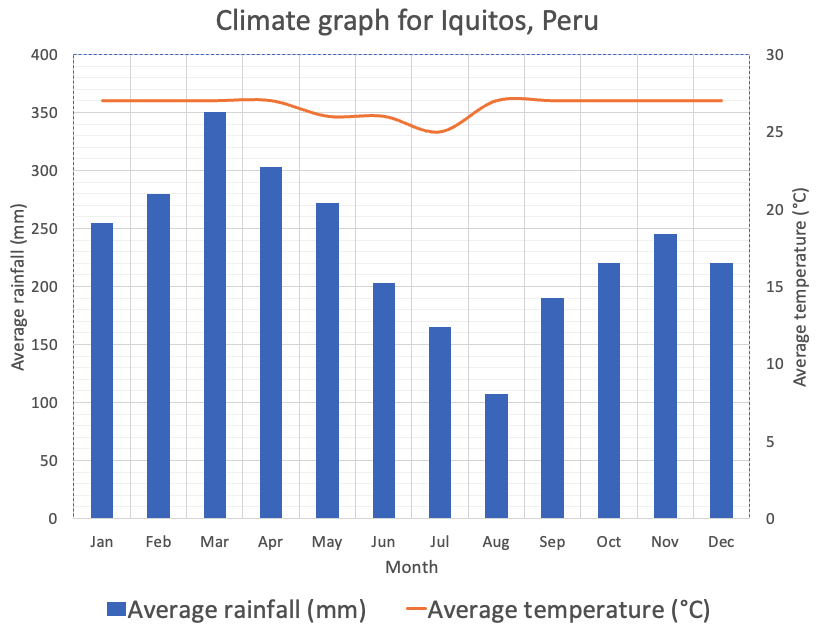 Figure 2
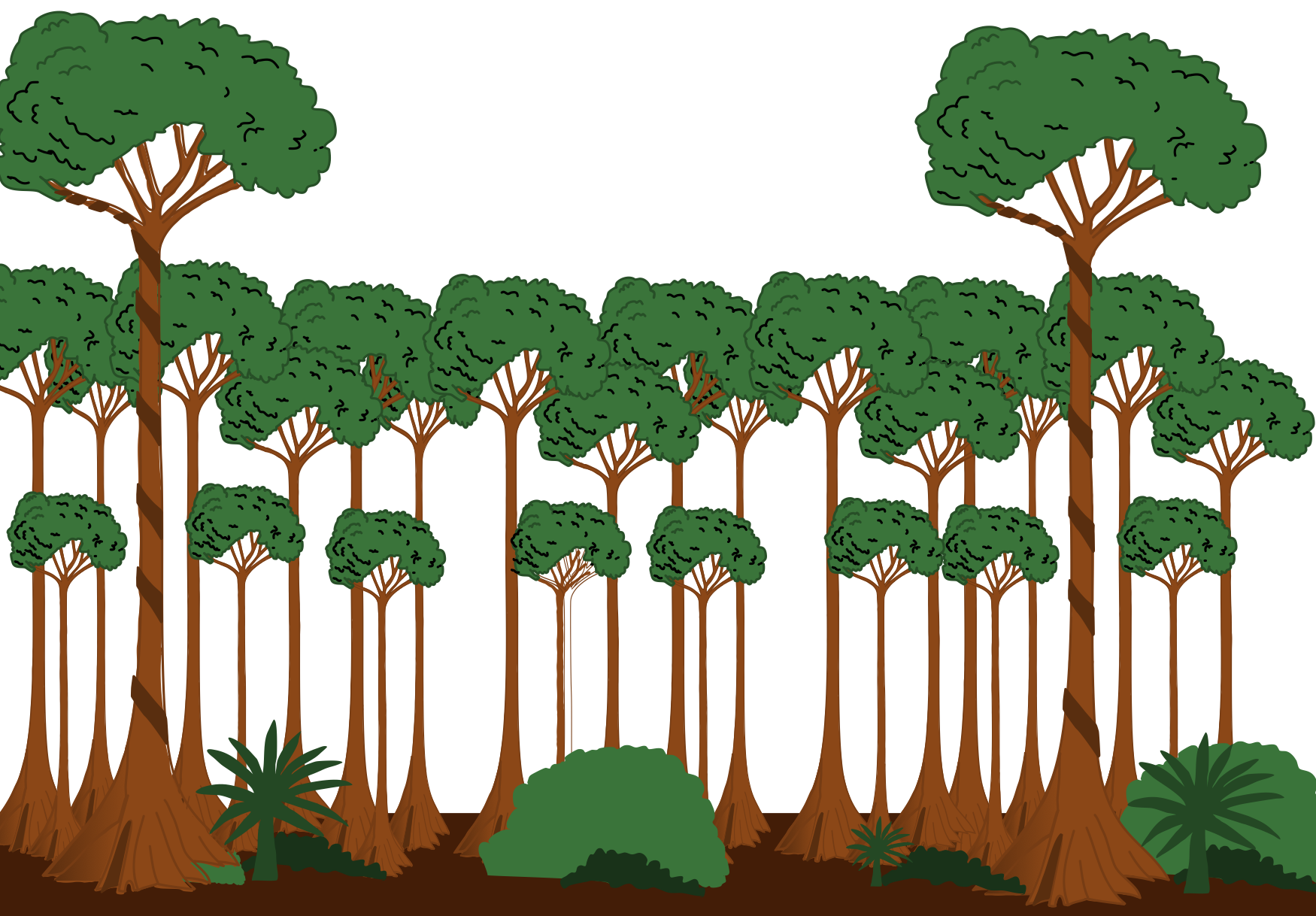 Emergent layer
30 m
Canopy
20 m
/ 2
Undercanopy
4. Name the continent with the largest area of hot desert.
10 m
Understorey
Ground 
cover
/ 1
0 m
1. Using Figure 1, which part of the rainforest matches the following      description? 
     An almost continuous layer of branches and leaves between 20 and      25 metres high. 

Emergent layer
Canopy 
Under canopy
Understorey
3. Which global ecosystem is most likely to have the temperature and     precipitation pattern shown in Figure 2.
Temperate deciduous forest
Hot desert 
Tropical rainforest 
Savanna
/ 1
/ 1
LW4
Study Figure 3, a diagram showing the rainforest nutrient cycle
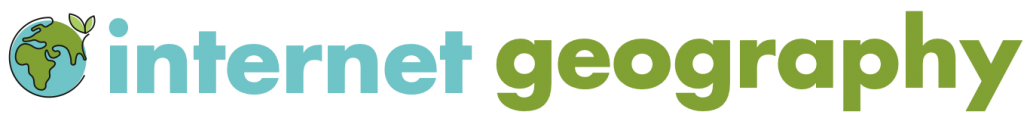 Learning Review - 4
The physical characteristics of a tropical rainforest
Figure 3
Biomass
Rainfall
Fallout 
pathway
4. Calculate the temperature range for the global ecosystem shown in     Figure 2.
3. Outline one reason for the distribution of tropical rainforest.
Litter
/ 1
°C
Biomass store
(tonnes carbon / hectare)

Trunk           120
Branches.      80
Leaves.          10
Roots             30
Uptake 
pathway
5. Which one of the following statements describes the climate of a      tropical rainforest? 

Mild temperatures (10–18 ºC), rainfall all year (approximately 1000 mm)
High temperatures all year (over 30 ºC), very dry (250 mm of rainfall per year) 
High temperatures all year (25–27 ºC), rainfall in every month (1800–2000 mm per year)
Wide range of temperatures (15–30 °C), seasonal rainfall (approximately 750 mm)
Decay 
pathway
Runoff
Key
Soil
Nutrient store (circle size proportional amount stored)
Leaching
Nutrient flow (width proportional to amount of nutrient flow)
Weathering
/ 2
7. Using Figure 3, what percentage of the biomass is stored in tree     trunks? 

30%
40%
50%
60%
4. Name the continent with the largest area of hot desert.
/ 1
6. Suggest one reason for high biodiversity levels in tropical     rainforests.
/ 1
/ 1
8. Outline one reason why  nutrients are rapidly recycled in rainforests.
/ 2
/ 1
LW4
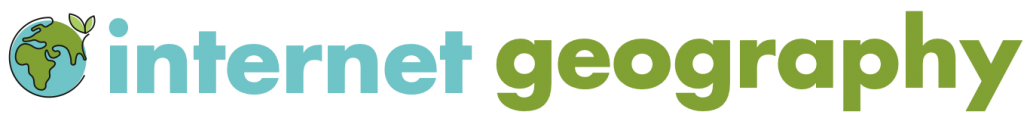 Learning Review - 4
The physical characteristics of a tropical rainforest
12. Suggest one reason for the low nutrient content in rainforest soils.
9. Suggest why biomass is the largest store in the tropical rainforest.
/ 2
/ 2
10. Give one reason why tropical rainforests experience high          temperatures throughout the year.
/ 1
11. Which of the following statements does not describe rainforest soil. 

Soils are very high in nutrient content. 
Soils are very low in nutrient content. 
Soils are typically red in colour due to them being rich in iron. 
Nutrients are rapidly washed (leached) out of the soil by heavy rainfall.
/ 1
LW4
2. Using Figure 1, describe one characteristic of the base of     taller trees.
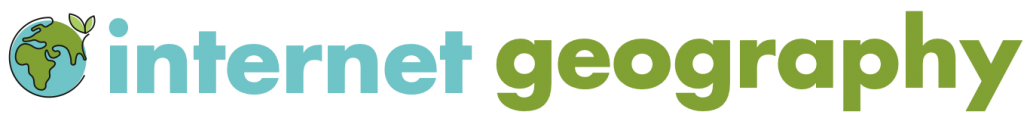 Learning Review - 4
The physical characteristics of a tropical rainforest
Buttressed roots (1) 
The base is wider than the rest of the trunk (1)
Wide base (1)
Study Figure 1, a diagram showing the structure of the tropical rainforest.
3. Outline one reason for the distribution of tropical rainforest.
/ 1
Figure 1
Study Figure 2, a climate graph for one global ecosystem.
40 m
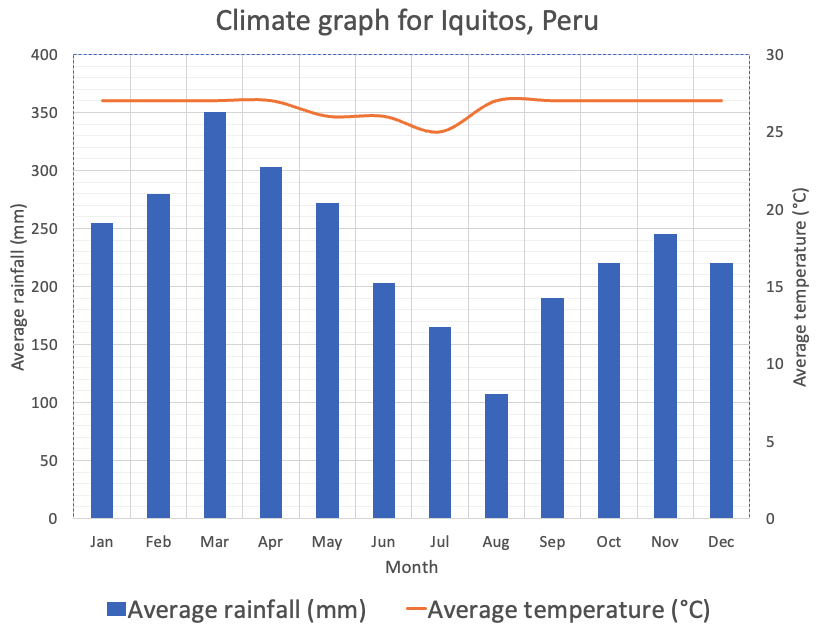 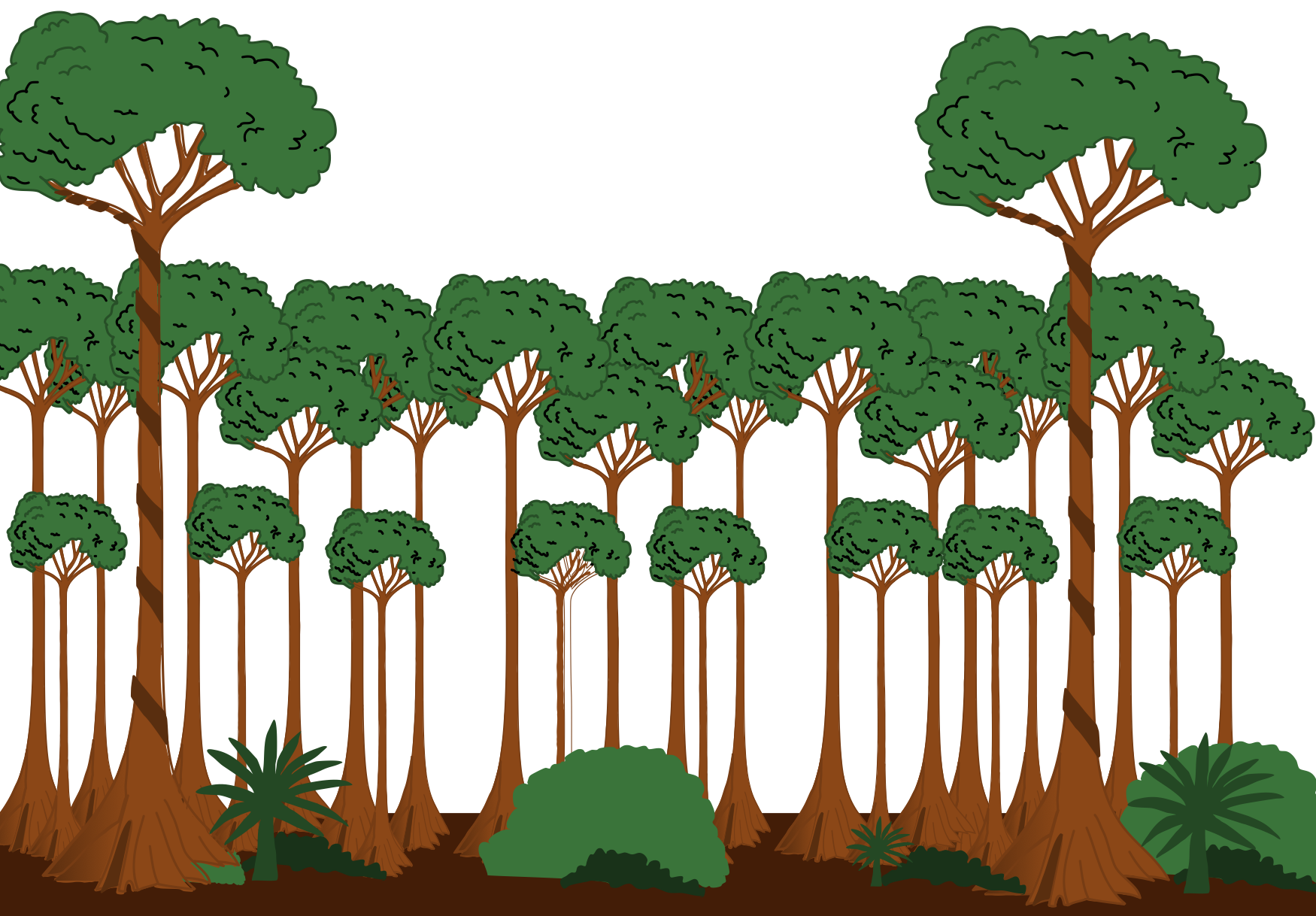 Emergent layer
30 m
Canopy
20 m
/ 2
Undercanopy
4. Name the continent with the largest area of hot desert.
10 m
Understorey
Ground 
cover
/ 1
0 m
1. Using Figure 1, which part of the rainforest matches the following      description? 
     An almost continuous layer of branches and leaves between 20 and      25 metres high. 

Emergent layer
Canopy 
Under canopy
Understorey
3. Which global ecosystem is most likely to have the temperature and     precipitation pattern shown in Figure 2.
Temperate deciduous forest
Hot desert 
Tropical rainforest 
Savanna
/ 1
√
√
/ 1
LW4
Study Figure 3, a diagram showing the structure of the tropical rainforest.
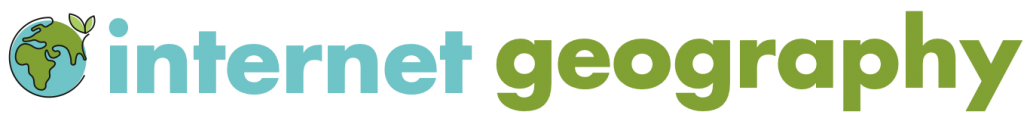 Learning Review - 4
The physical characteristics of a tropical rainforest
Figure 3
Biomass
Rainfall
Fallout 
pathway
4. Calculate the temperature range for the global ecosystem shown in     Figure 2.
3. Outline one reason for the distribution of tropical rainforest.
Litter
/ 1
3
°C
Biomass store
(tonnes carbon / hectare)

Trunk           120
Branches.      80
Leaves.          10
Roots             30
Uptake 
pathway
5. Which one of the following statements describes the climate of a      tropical rainforest? 

Mild temperatures (10–18 ºC), rainfall all year (approximately 1000 mm)
High temperatures all year (over 30 ºC), very dry (250 mm of rainfall per year) 
High temperatures all year (25–27 ºC), rainfall in every month (1800–2000 mm per year)
Wide range of temperatures (15–30 °C), seasonal rainfall (approximately 750 mm)
Decay 
pathway
Runoff
Key
Soil
Nutrient store (circle size proportional amount stored)
Leaching
Nutrient flow (width proportional to amount of nutrient flow)
√
Weathering
/ 2
7. Using Figure 3, what percentage of the biomass is stored in tree     trunks? 

30%
40%
50%
60%
4. Name the continent with the largest area of hot desert.
/ 1
6. Suggest one reason for high biodiversity levels in tropical     rainforests.
/ 1
√
/ 1
1 mark for point, further mark for development (d)

Area X receives very high rainfall (1) which allows many plants to grow (d) (1).
Area X experiences high temperatures and high rainfall (1) which means that plants grow rapidly (d) (1).
Area X receives some rain in every month (1) which means that plants grow throughout the year (d) (1).
There is a hot wet climate (1) which leads to the growth of many plants in a tropical rainforest (d) (1).
8. Outline one reason why nutrients are rapidly recycled in rainforests.
The hot, damp conditions allow for the rapid decomposition of dead plant material. (1)
The high temperatures and high rainfall cause rapid cycling of nutrients. (1)
Tall, dense and fast growth of vegetation. (1)
High rainfall (1) | High temperatures (1) Warm conditions (1)Moist conditions (1) High humidity (1)
There are large numbers of decomposers (on the forest floor)(1)
/ 2
/ 1
LW4
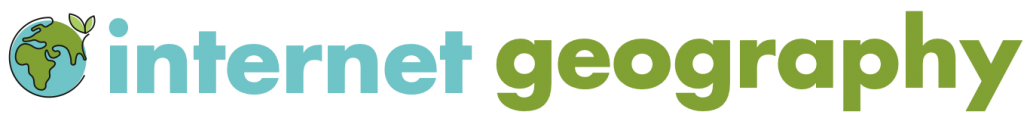 Learning Review - 4
The physical characteristics of a tropical rainforest
9. Suggest why biomass is the largest store in the tropical rainforest.
1 mark for point, further mark for development (d)
The biomass is larger because there are more nutrients stored in the biomass than in the soil or litter (1) This is because plants take up the nutrients rapidly and nutrients in the soil can be lost through leaching (1) (d)
Biomass is the largest store in tropical rainforests due to the rapid growth rates of plants (1). These regions have year-round warm temperatures and high rainfall, which leads to faster photosynthesis and growth (1)(d).
The biodiversity in tropical rainforests contributes to a large biomass store (1). The wide variety of plant species, including tall trees, shrubs, and undergrowth, means there is more living organic matter at any given time (1)(d).
Tropical rainforests have high primary productivity because of the constant availability of sunlight throughout the year.(1)  This means that plants can convert more sunlight into biomass via photosynthesis, leading to a larger biomass store. (1)(d)
/ 2
10. Give one reason why tropical rainforests experience high        temperatures throughout the year.
12. Suggest one reason for the low nutrient content in rainforest soils.
1 mark for point, further mark for development (d)
Rainforest soils are subject to a process called leaching, where heavy rainfall washes away the soluble nutrients from the soil, leaving it nutrient-poor. (1) Intense and frequent rainstorms mean that nutrients do not have time to accumulate and are quickly removed from the soil. (d) (1) 
The warm and moist conditions promote rapid decomposition of organic matter. (1) While this initially releases nutrients, the high rate of decomposition means that these nutrients are quickly consumed by the dense vegetation or washed away by rain. (d) (1)

The soils in rainforests are often very thin due to the underlying rock being close to the surface. (1) This lack of depth limits the amount of organic material that the soil can hold, reducing its capacity to retain nutrients which are essential for plant growth. (d) (1)
The sun’s energy is more concentrated. (1)
Intense sunlight to be consistently distributed over the area all year round close to the equator. (1)
There is little variation in the angle of the sun throughout the seasons. (1)
/ 1
11. Which of the following statements does not describe rainforest soil. 

Soils are very high in nutrient content. 
Soils are very low in nutrient content. 
Soils are typically red in colour due to them being rich in iron. 
Nutrients are rapidly washed (leached) out of the soil by heavy rainfall.
√
/ 2
/ 1